Summary of Results from Group 27
Investigated Microbiome Mock Standard
Group number 27
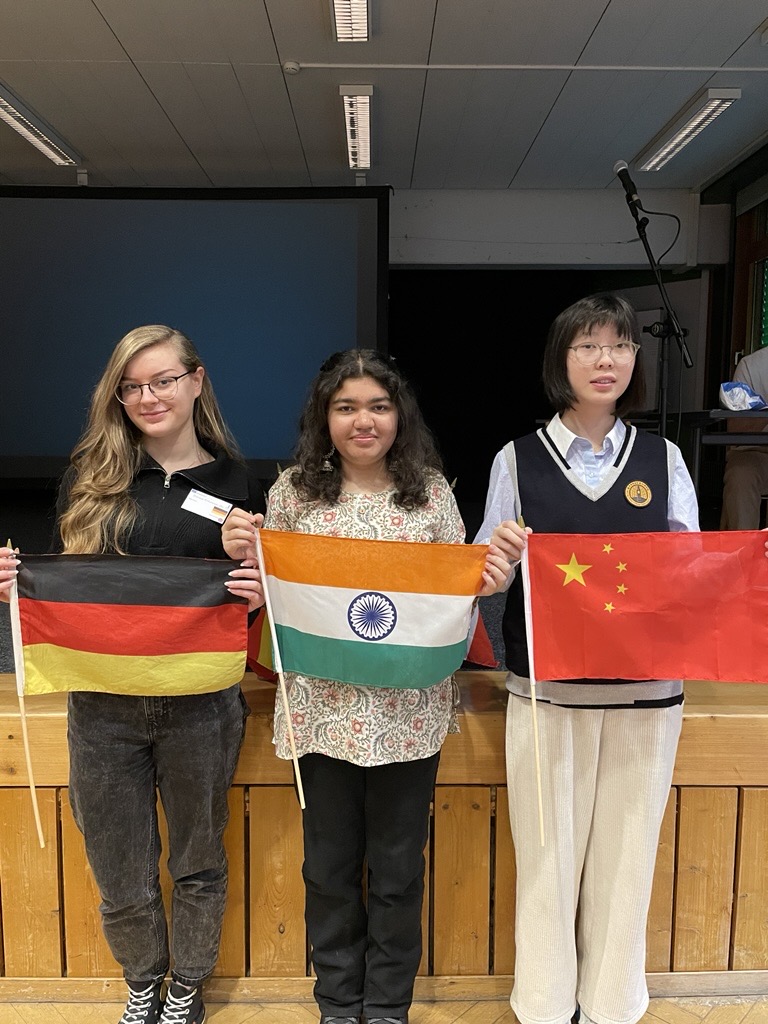 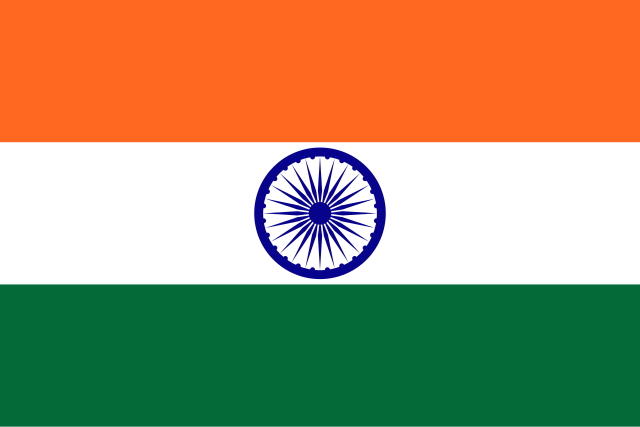 Pruthvi Appa Karande
Indian

Xiaolu Ma
Chinese

Danica Antunovic
Germany
„flag“
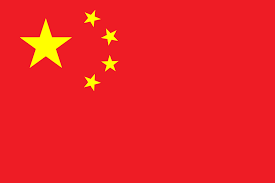 „group picture“
„flag“
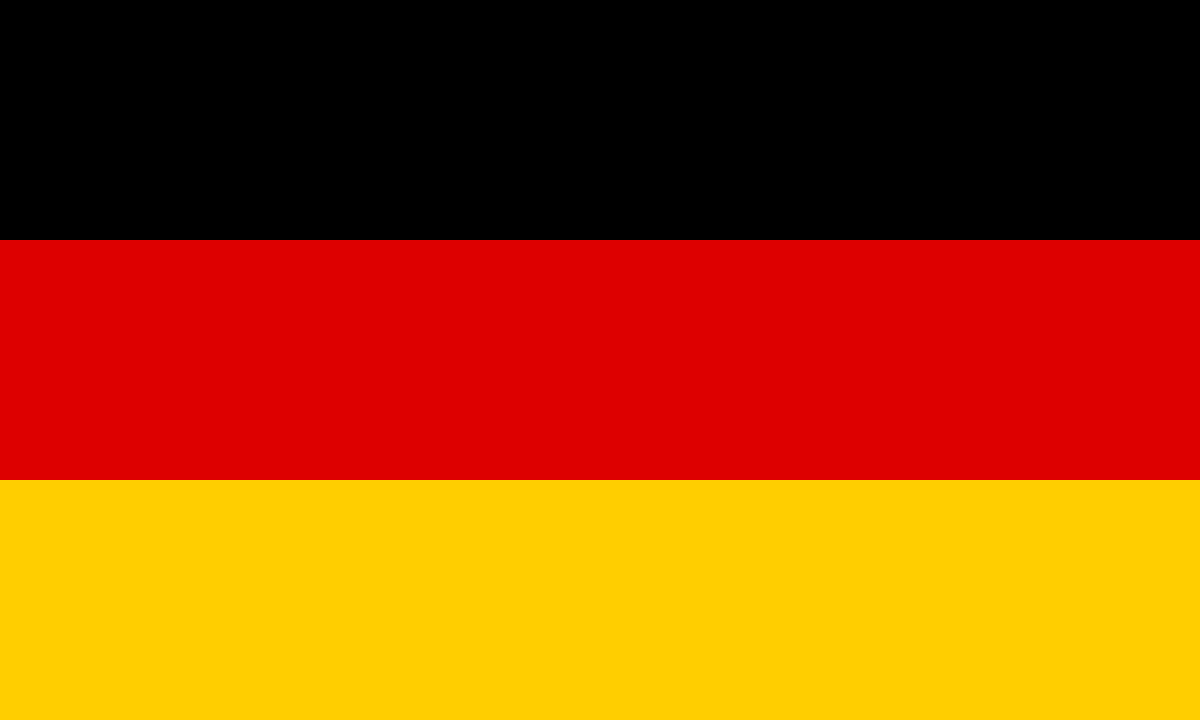 „flag“
Photo of petri dish with investigated microbiome (if available)
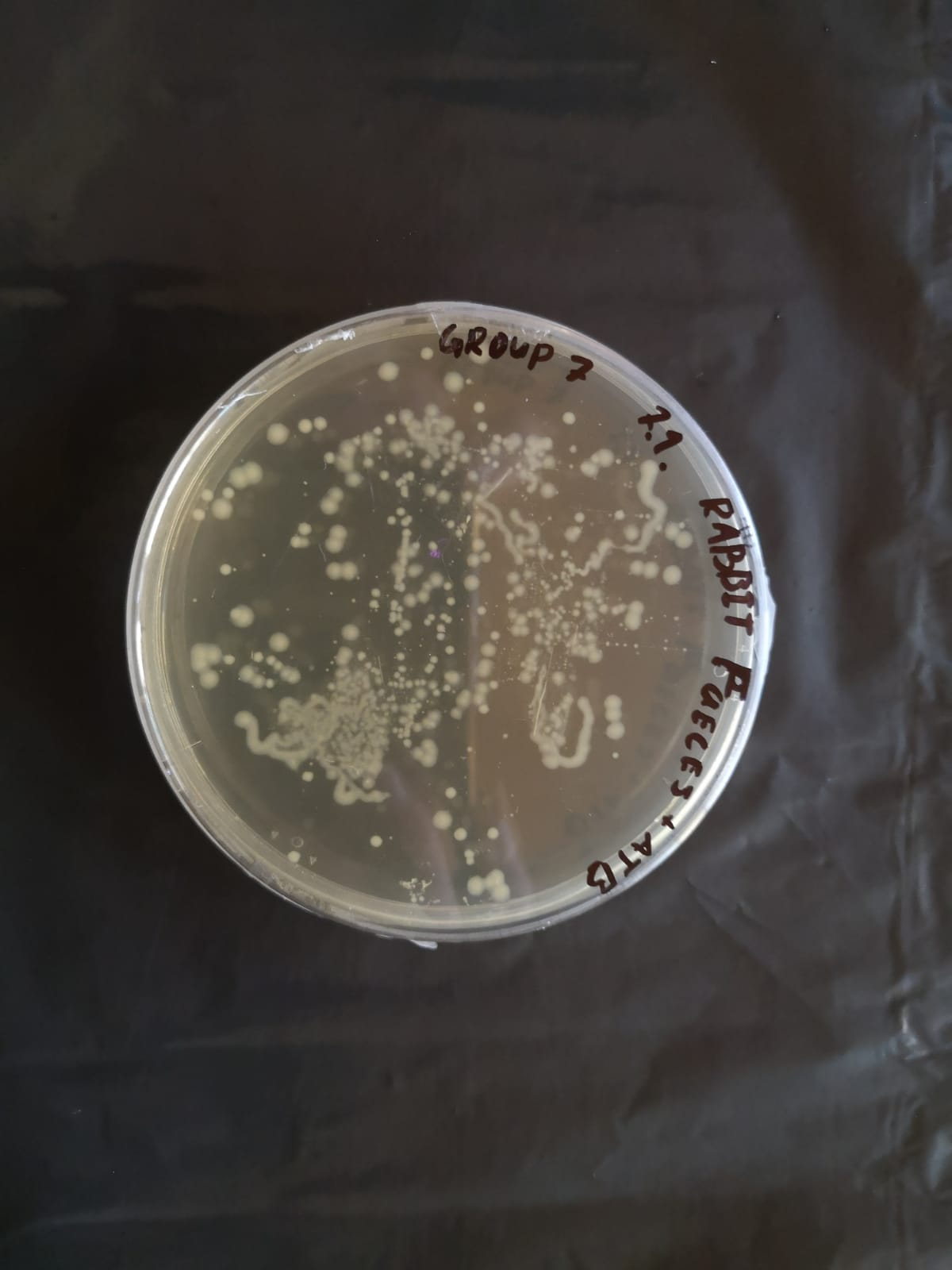 [Speaker Notes: Groups with finger microbiome have the information which sample did they get
Groups with different microbiome have to figure out which sample they got, so the name on the petri dish should be hidden]
PCR Result – Gel Electrophoresis
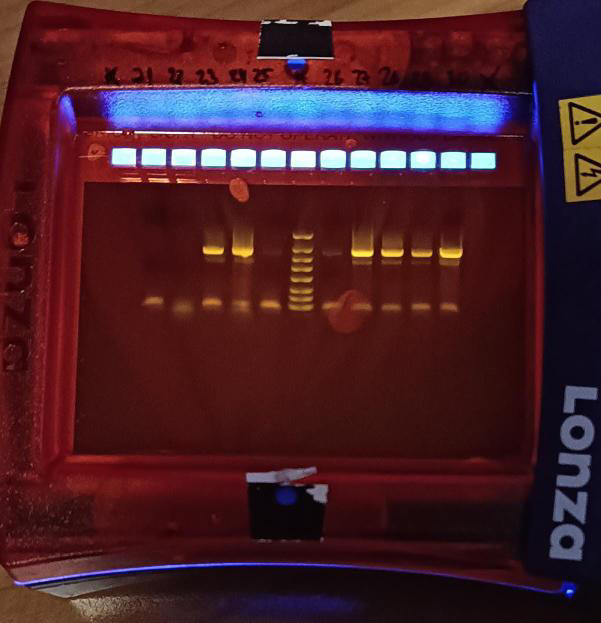 G27
M
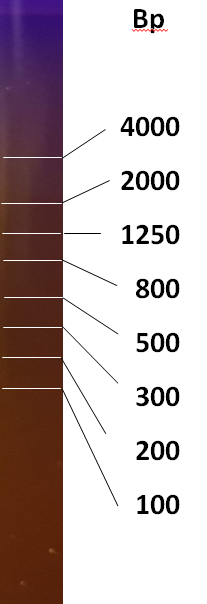 OBSERVATION: we see a band on 1500 bp, and primers at the bottom.
EVALUATION: the 16S gene was amplified
CONCLUSION: the PCR was  successful
Evaluation by Epi2ME
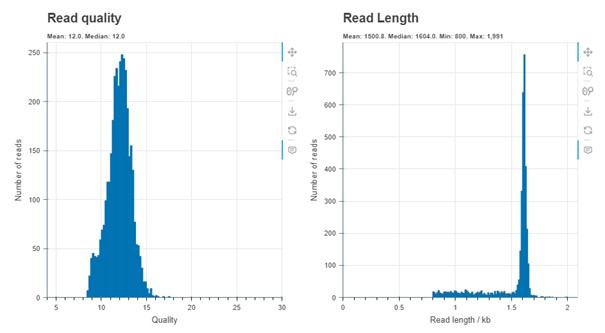 OBSERVATION: the system read our DNA
EVALUATION: read lenght on average 1500 bp and quality was on average 12.0 -> good quality of reads
CONCLUSION: we can continue with investigating the species of bacteria
Evaluation by Epi2ME
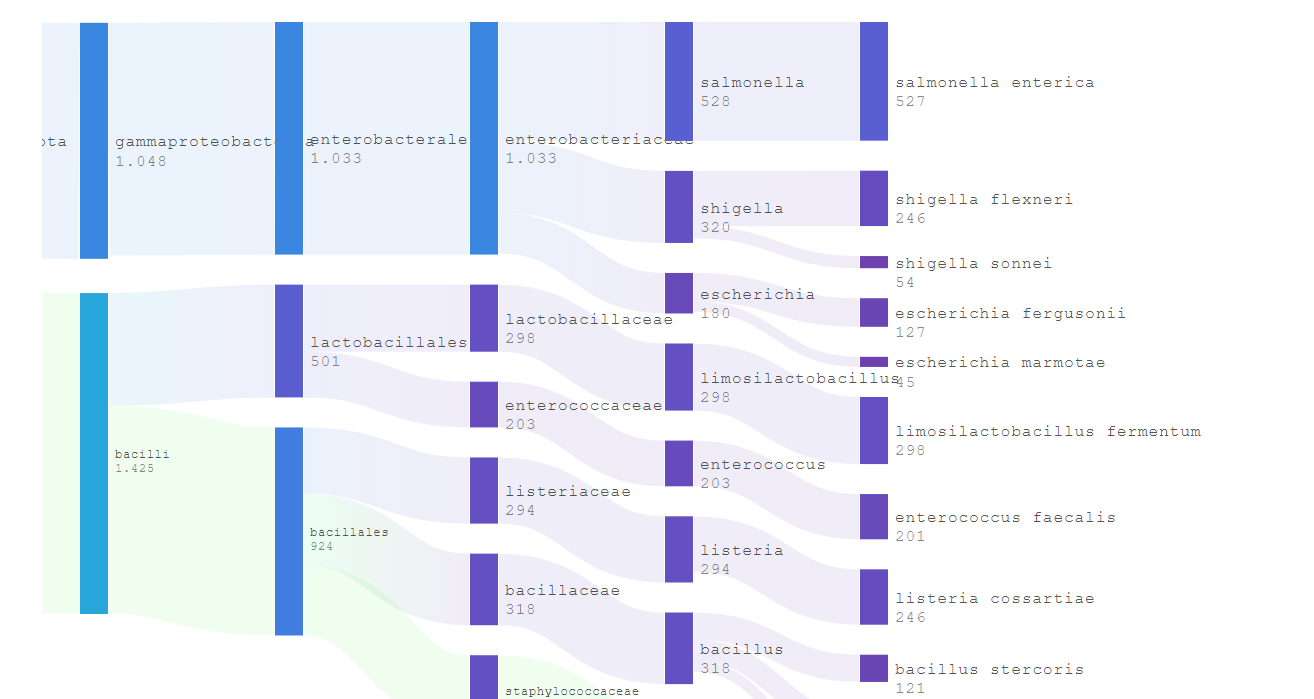 OBSERVATION: the system identified 13 particular species of bacteria
EVALUATION: 13 different species bacteria, most promient one is Salmonella enterias
Top 5 represented bacteria
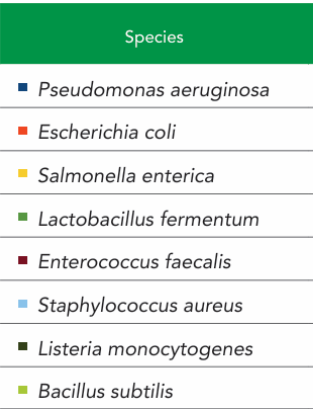 CONCLUSION: We were checking, if the method is working correctly by using a standard from ZymoBIOMICS® Microbial Community Standard and there may occur innacuracies determining the species but the genus must match. In our cases the genus matches with most of the results. Therefore the method is working.
[Speaker Notes: N is an absolute number]
Thank you for your attention!
धन्यवाद
谢谢